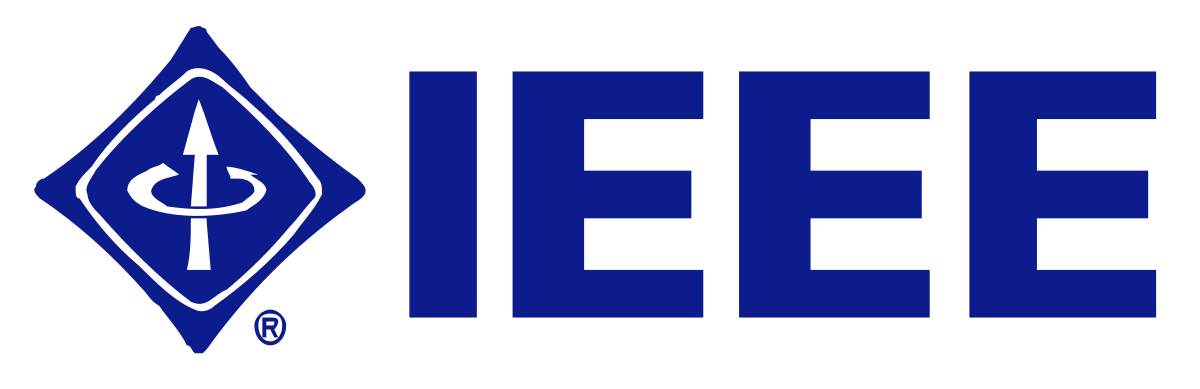 CTS Spring Meeting
Vice Chair Report
January 27th, 2018
San Marcos, TX
Office Training
Tentative Topics
Slack (communication tool) 
SAMIEEE (database tool)
IEEE Budget Process
Surveys
Open to more topics

Tentative Meeting Details
Place: Online or at La Madeleine @Austin
Date: Early March
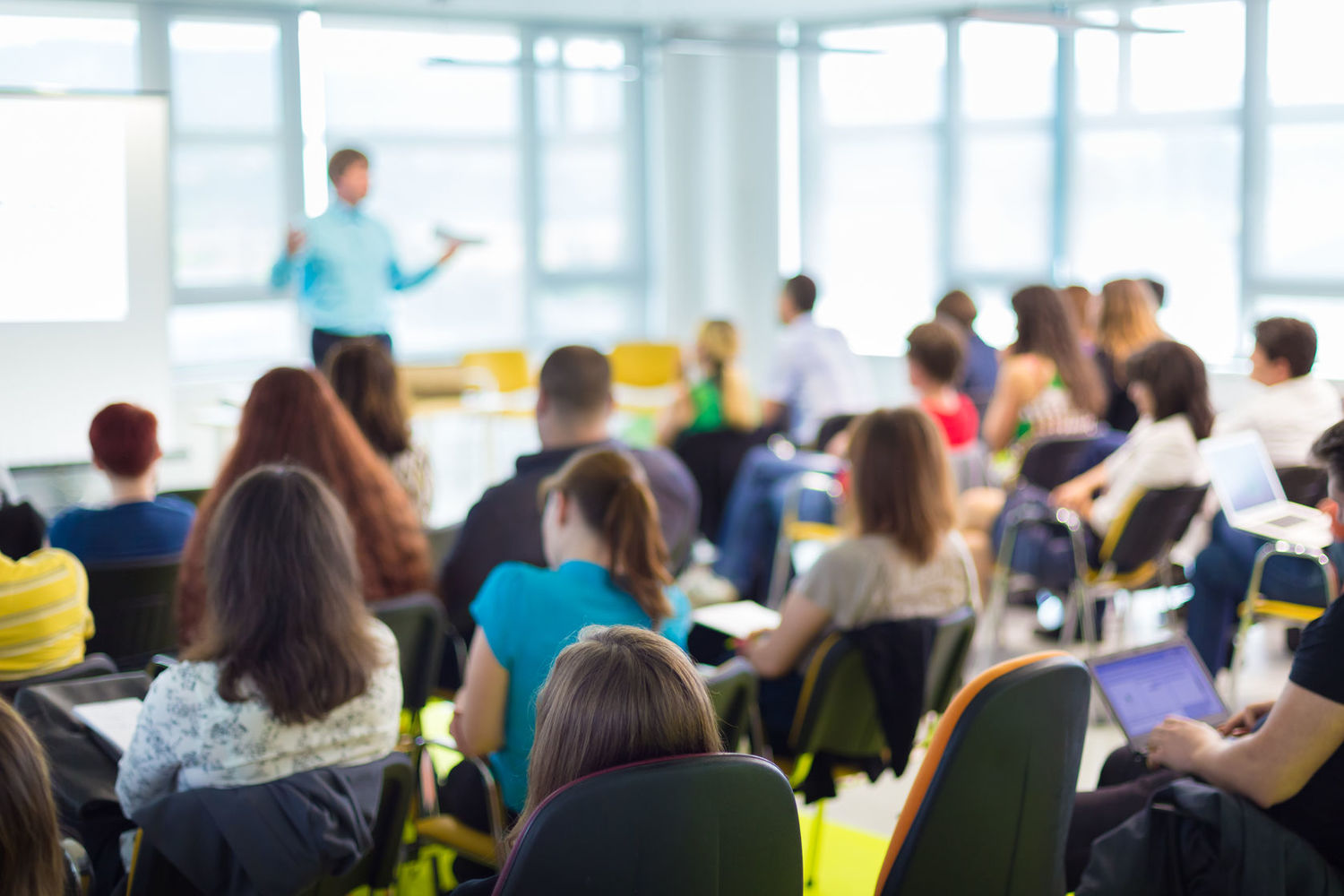 [Speaker Notes: Maybe create a slide for each bullet and add one photo
SXSW
Great networking and advertising for future events
FLF
It was a great (rather long) event
Definitely inspirational for young audience
It was good to bring industry veterans to show accomplishments and life in IEEE
It was also great to bring young successful Members to share their more relatable knowledge/experience with the young
Creative networking event that forced people to interact with each other. Made a lot of friends that way

Successful IEEE N3XT in Austin. Over 150 attendees
Strong Young Professionals and Student presence
It had 3 tracks. It was short and sweet
Had a Young Professionals reception right after, which was packed
Drove membership and volunteering opportunities
Lots of students
Started Monthly Networking events
About 15-20 attendees
They all liked the event!
They came to discover volunteering and networking opportunities
They liked the format and the time (Tuesday evening)
Gonna try new sponsors for every monthly event to keep things fresh
To attract newcomers and retain existing audience
Takeaways
To come prepared with contacts amongst other societies for networking
To come prepared with events they can volunteer for
To come prepared with flyers/cards for all the above]
Officer Elections
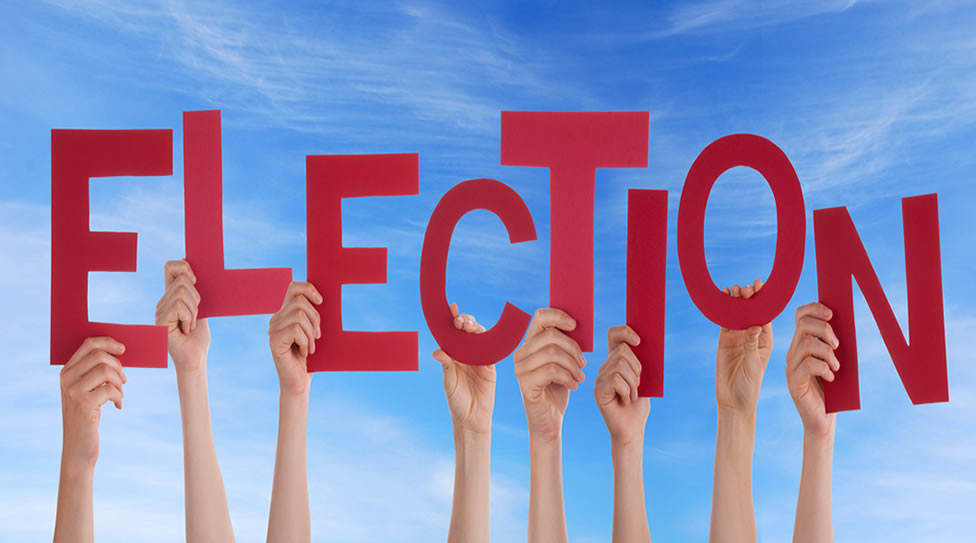 Submit Election Results
Submit new officers on vTools:
https://officers.vtools.ieee.org/
[Speaker Notes: Maybe create a slide for each bullet and add one photo
SXSW
Great networking and advertising for future events
FLF
It was a great (rather long) event
Definitely inspirational for young audience
It was good to bring industry veterans to show accomplishments and life in IEEE
It was also great to bring young successful Members to share their more relatable knowledge/experience with the young
Creative networking event that forced people to interact with each other. Made a lot of friends that way

Successful IEEE N3XT in Austin. Over 150 attendees
Strong Young Professionals and Student presence
It had 3 tracks. It was short and sweet
Had a Young Professionals reception right after, which was packed
Drove membership and volunteering opportunities
Lots of students
Started Monthly Networking events
About 15-20 attendees
They all liked the event!
They came to discover volunteering and networking opportunities
They liked the format and the time (Tuesday evening)
Gonna try new sponsors for every monthly event to keep things fresh
To attract newcomers and retain existing audience
Takeaways
To come prepared with contacts amongst other societies for networking
To come prepared with events they can volunteer for
To come prepared with flyers/cards for all the above]
Thank You!
For Questions, contact Fabio Gomez at:
fabio.gomez@ieee.org
@fabiogomez on Slack